Poissaolot ja varhainen toiminta tiivistetysti
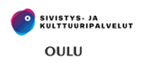 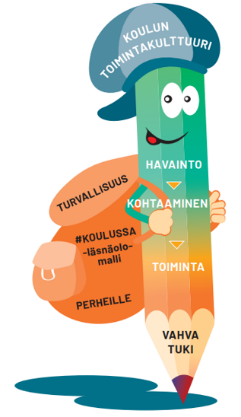 Opettaja / aikuinen tekee havaintoja
Ensimerkit
Tunti- ja poissaolomerkinnät
Havainto
Jos käyttäytyminen on muuttunut 
Jos pitkä poissaolo tai poissaolo herättää huomion
Matalan kynnyksen tuki:
Pedagogiikka
Oppilashuolto
Yhteisö 
Puheeksi ottaminen -tuntimerkintä
Opettaja / aikuinen ottaa puheeksi
Myönteinen sävy 
Oppilaan kuuleminen
Huoltajien kuuleminen
Konsultointi aina tarvittaessa
Kohtaaminen
(poissa 1-30< h)
Kaikkiin luvattomiin reagoitava
Jos puheeksi ottaminen ei riitä, valitaan sopiva toiminta
Monialaisuus
Syiden selvittäminen ja toimintasuunnitelma: 
Pedagogiikka
Oppilashuolto
Yhteisö 
Toiminnan raportointi Yhteydenottojen merkitseminen -kohtaan 
Toimintasuunnitelman kirjaamiset oppilashuoltokertomukseen tai pedagogisiin asiakirjoihin
Konsultaatio
Tapaaminen tuen tarpeen selvittämiseksi (30h)
Yksilökoht. monialainen asiantuntijaryhmä (50h)
Verkostotapaaminen
Luuri
Toiminta
(poissa 30-50< h)
[Speaker Notes: Riitta:
Tässä diassa on ns. poissaoloihin puuttumisen osuus pähkinänkuoressa, eli se osa, jota opettajat käyttävät 
Tämä dia on tehty siksi, että jos kouluissa halutaan, tätä voi käyttää esim. huoneentauluna 
Samat asiat ovat sähköisessä versiossa, mutta tähän ne on kuvattu yhteen tulostettavaan muotoon hieman lyhyemmin 
Tämä siis tulee käyttöönne]